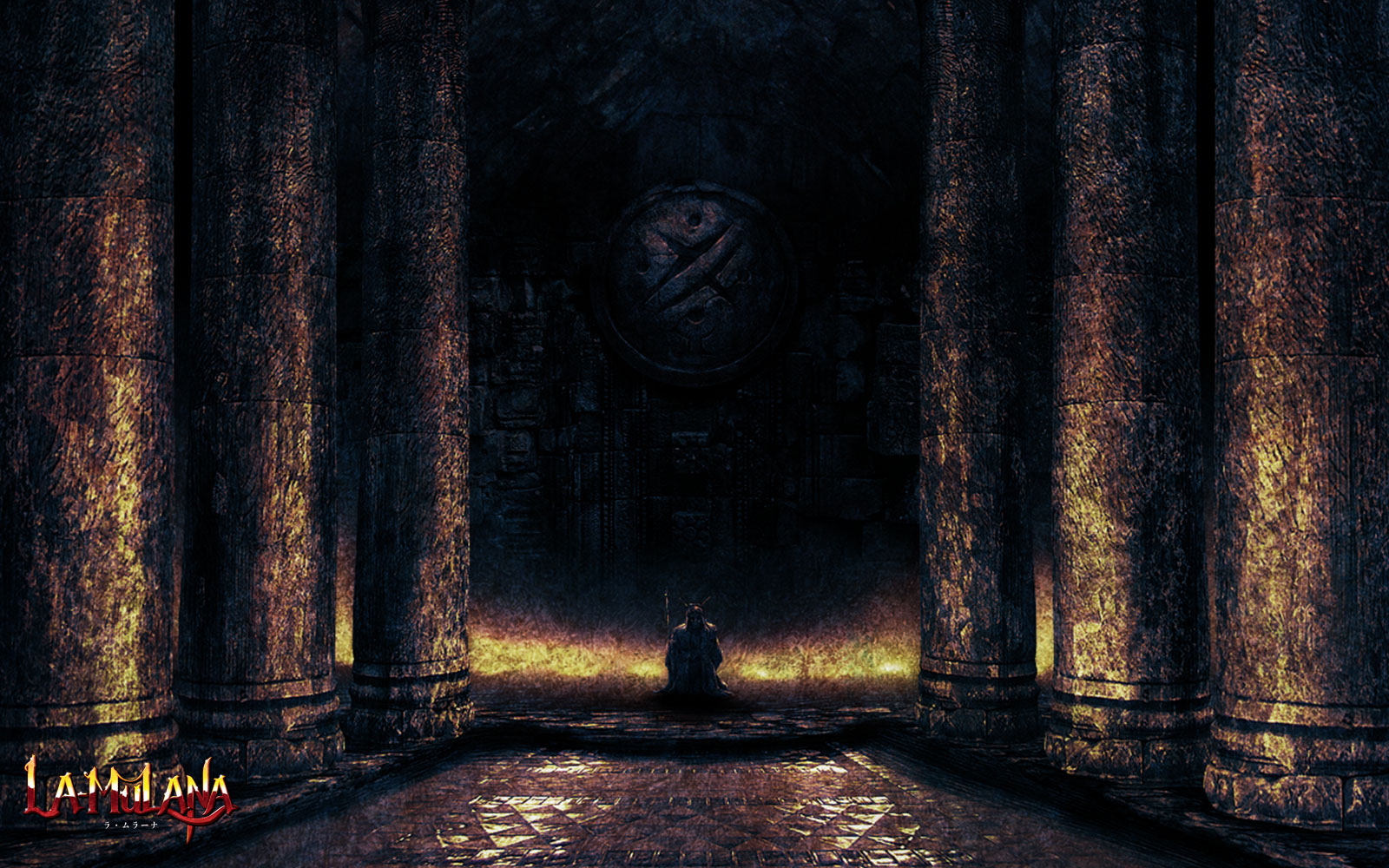 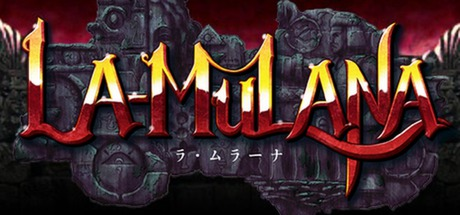 Developed by: NIGORO
Published by: AGM PLAYISM
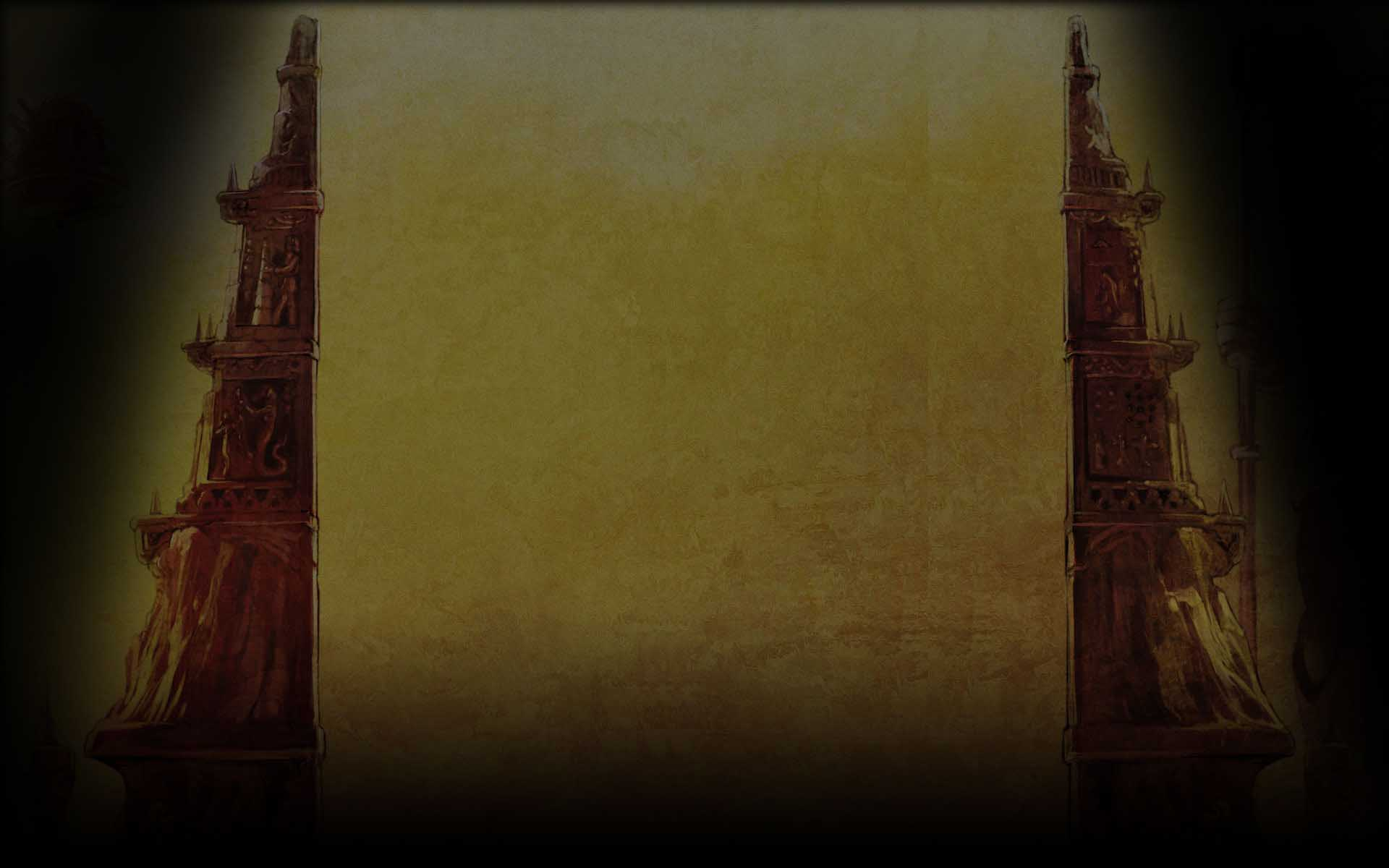 What is La-mulana?
Going to be talking about the remake
Platformer action puzzler
Movement like castlevenia
Indie developed
HARD!
“Be sure to play through, or clear in hard mode, or give up.” –From the Manual
But not hard to run
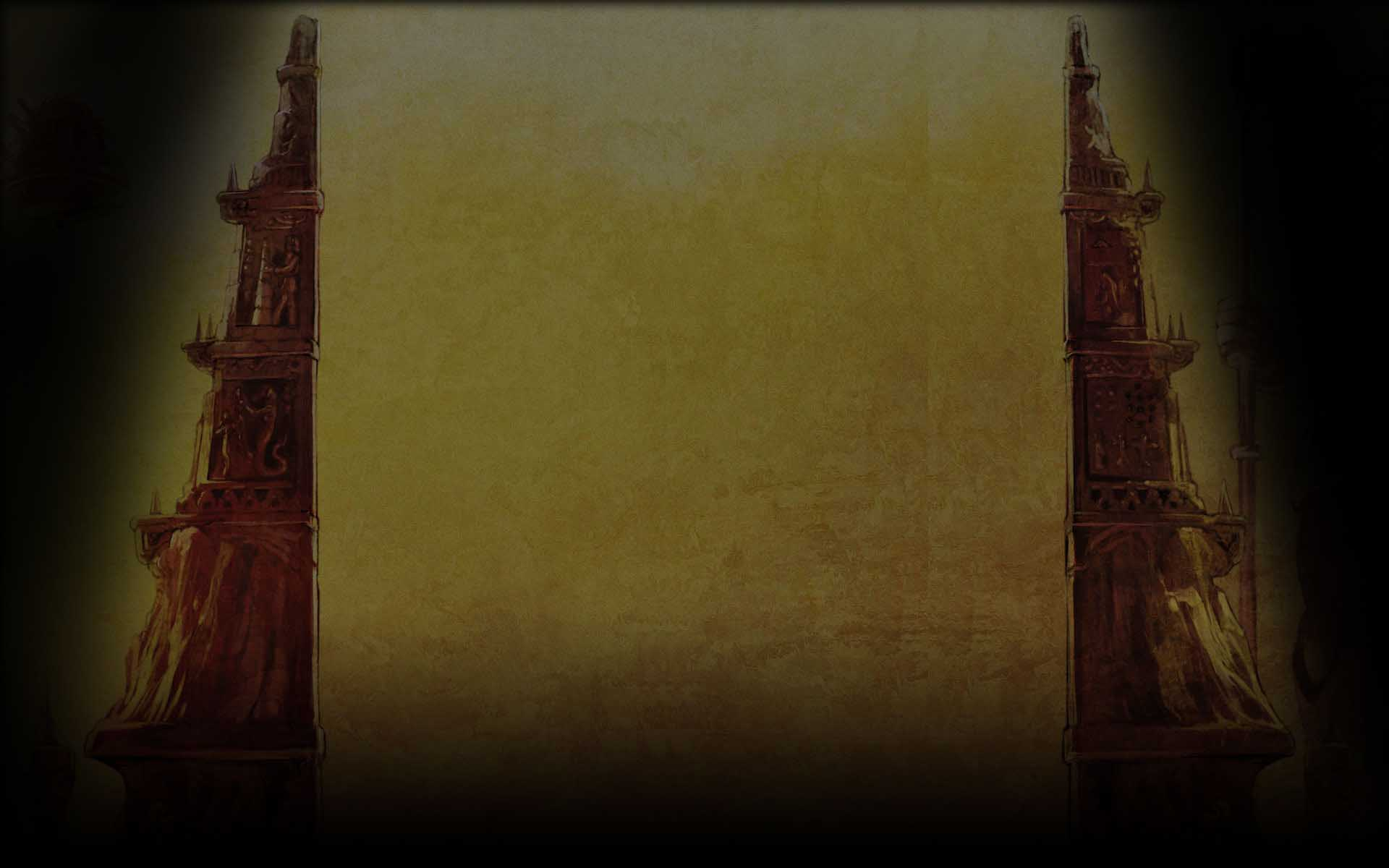 What do I need to run La-mulana?
OS:Windows XP 
Processor:Intel® Pentium 4 / 2.0GHz 
Memory:1 GB RAM 
Graphics:DirectX 9.0c compatible card, 128MB of VRAM 
DirectX®:9.0c 
Hard Drive:500 MB HD space 
Sound:DirectX 9.0c compatible card

Anything higher should run the game with no lag
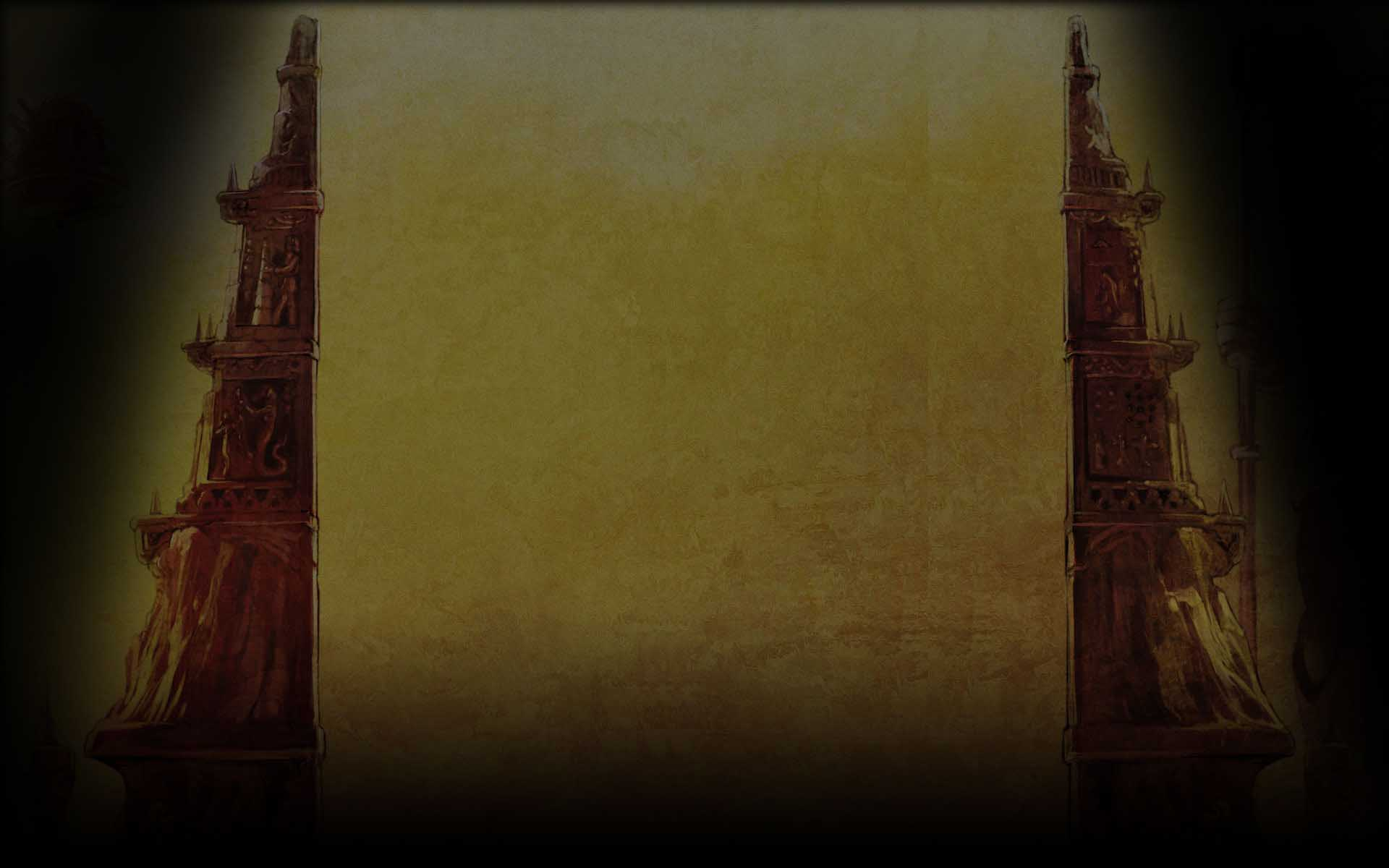 Recommended System Requirements
OS: Windows XP/Vista/7(latest service packs) with DX 9.0c
 CPU: Intel® Core 2 Duo 2.4 GHz or AMD Athlon™ 64 X2 4400+ 2.8 GHz Memory:
 2 GB RAM Graphics: 256 MB VRAM, 3D accelerator compatible w/ DirectX 9.0c
 HDD: 1 GB HD space 
Sound: Compatible with DirectX 9.0c DirectX: DirectX 9.0c
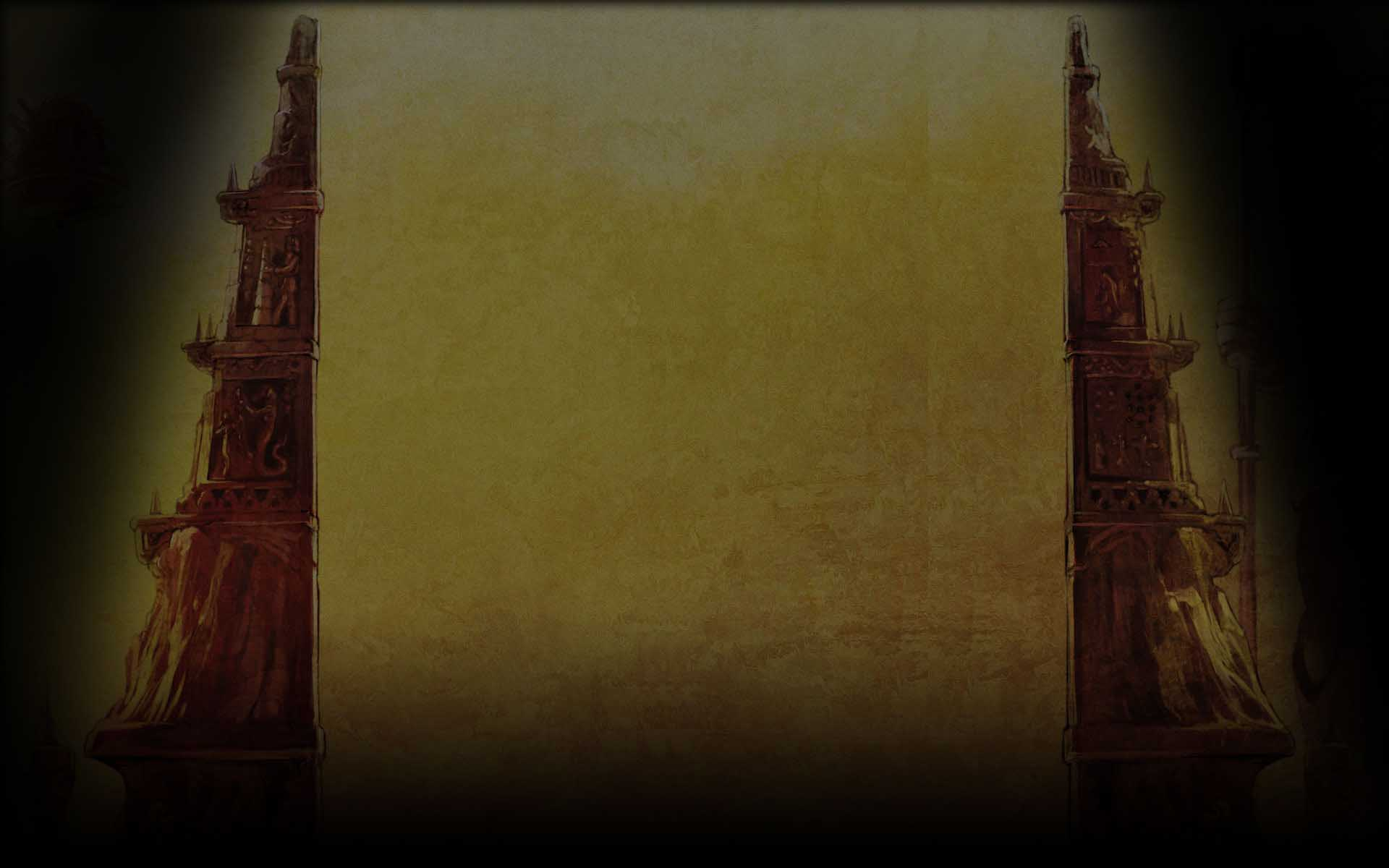 Quick overview
Play as Lemeza
Every thing is in 32 bit including art and sounds
Explore the ruins to find treasure!
Kill enemies/avoid traps
Solve puzzles
Defeat the Boss of each area
Collect various items
No score just progress
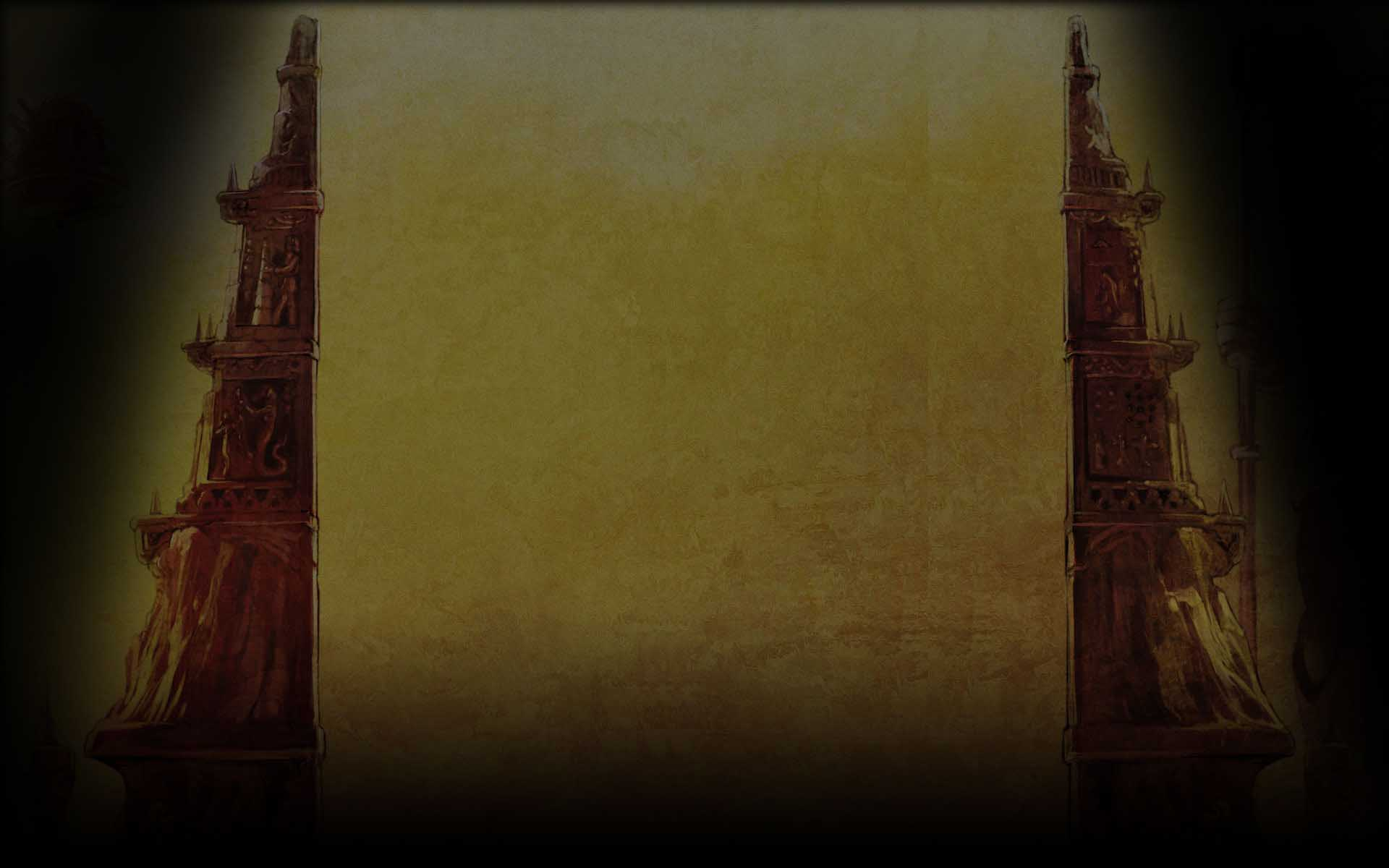 Exploring La-mulana
Different kinds of puzzles ex: block, story, weight
Broken up into sections that have a back side Enemies are usually not used to kill you, but bug you while trying to platform around.
Certain weapons make it easier to hit enemies
Can be part of puzzles 
Bosses are paternistic, need preparation, and have no health bar
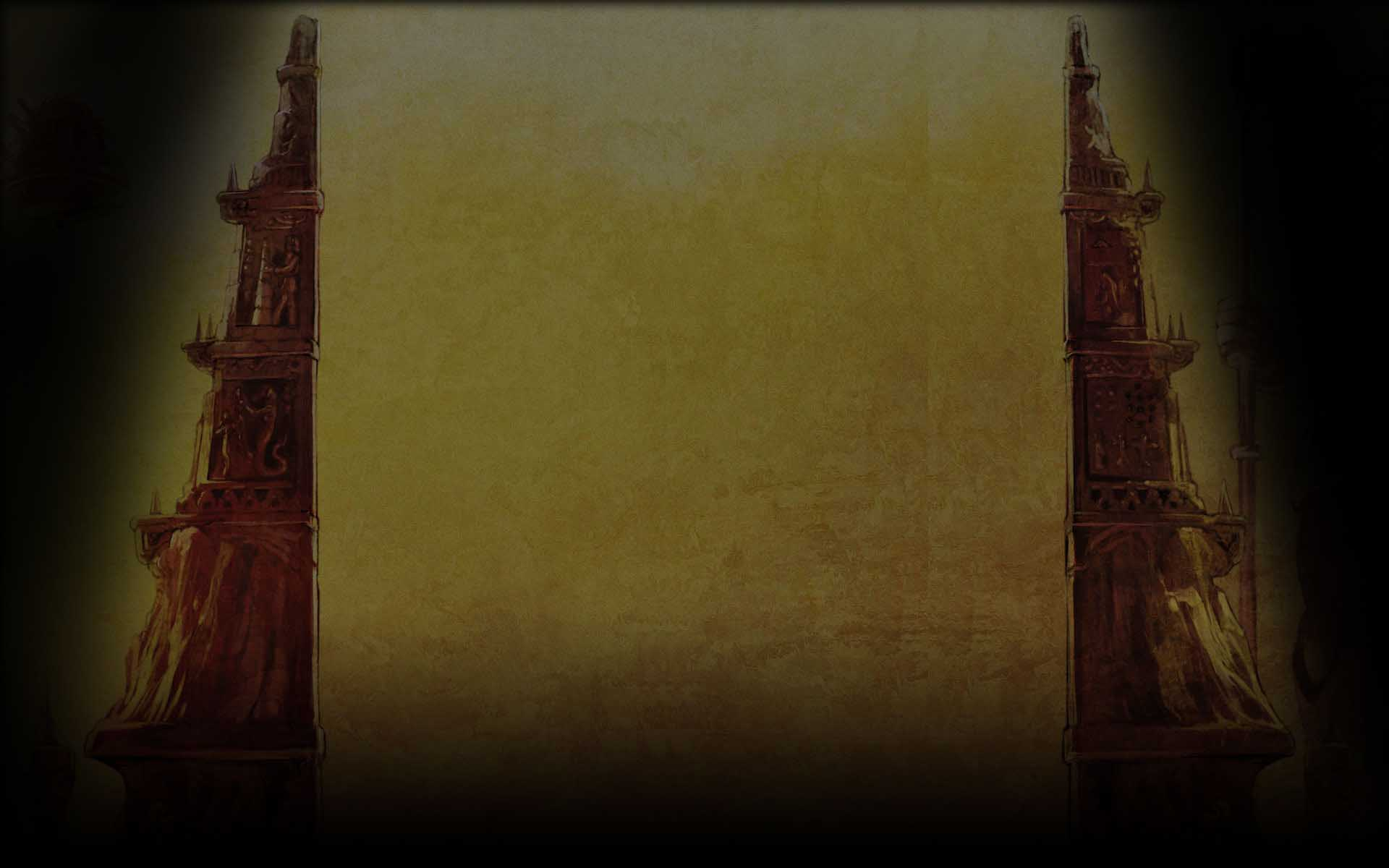 Important items
Weapons ex: whip, katana, axe
Sub-Weapons ex: shuriken, flair, caltrops
Passive Items ex: Hermes boots, laptop, bronze mirror
Useable Items ex: lamp of time, pepper, handy scanner.
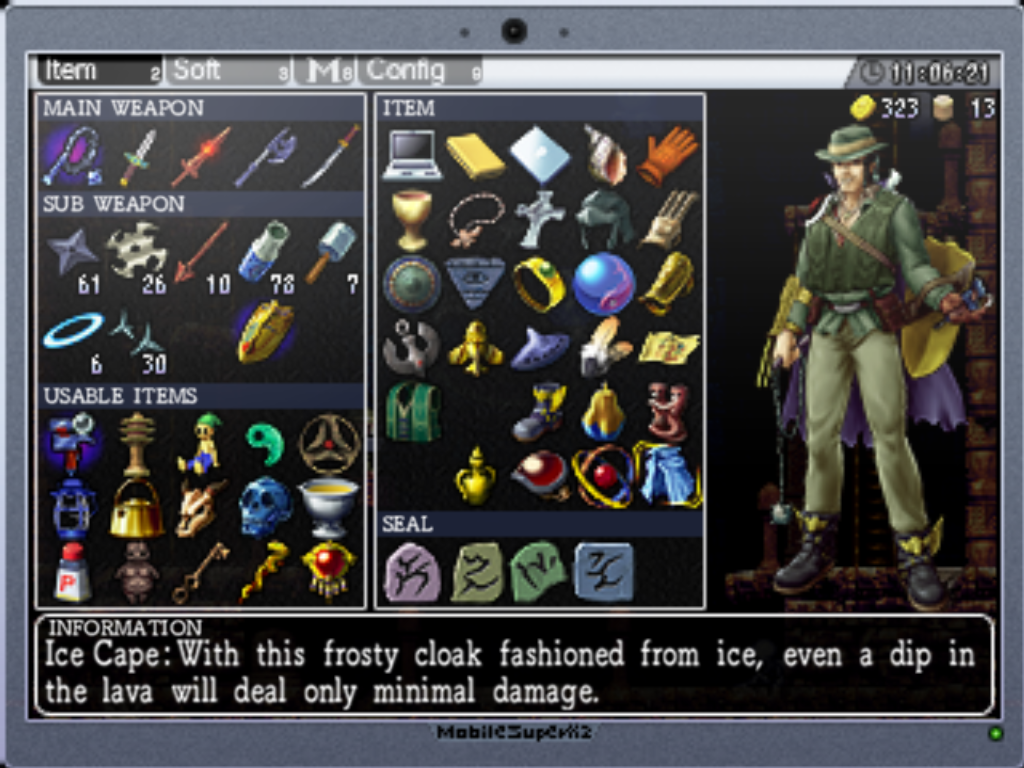 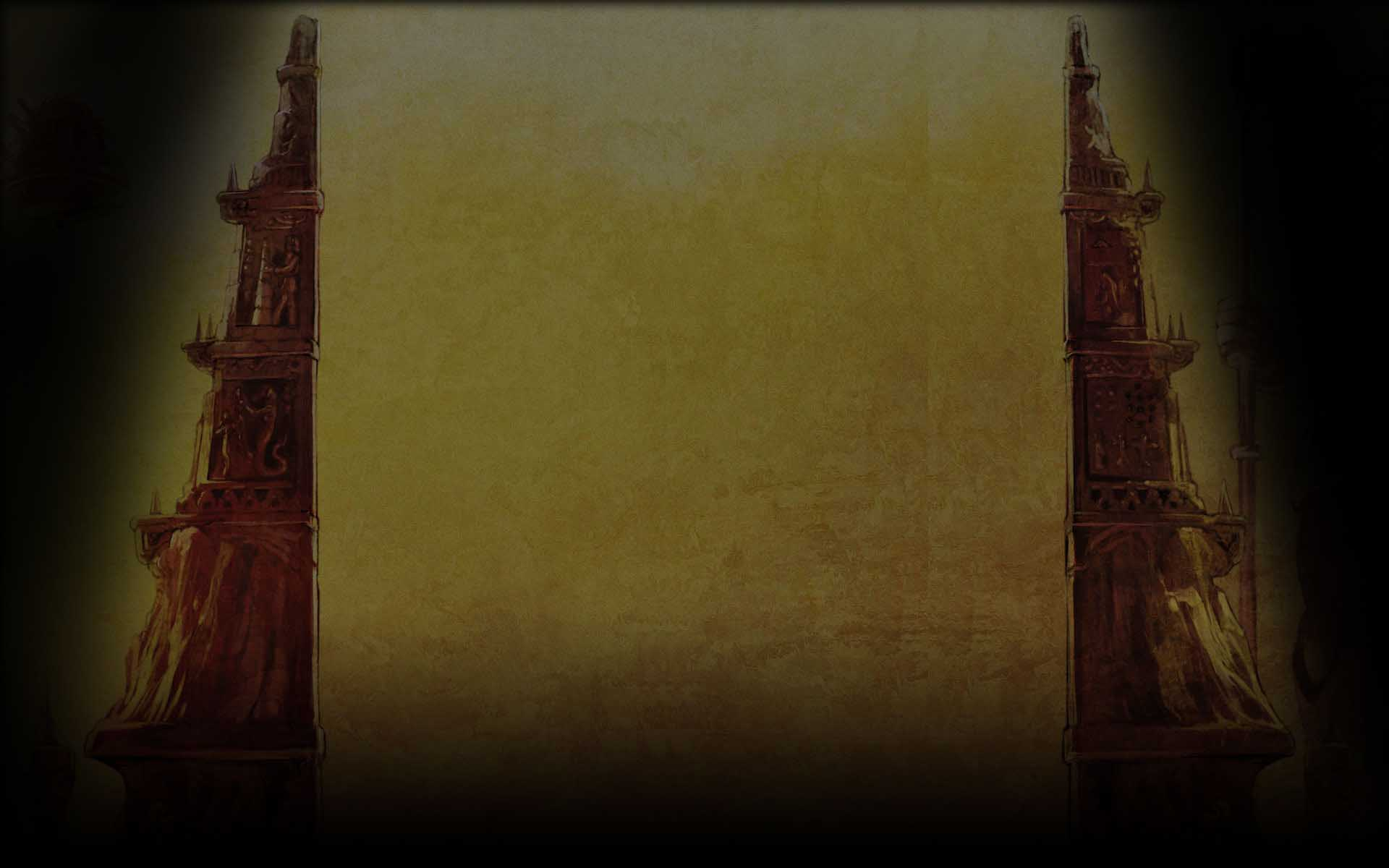 Bronze mirror importance
Every side/area has a back and front with exception of twin labyrinths. 
The bronze mirror shows the back side of each place
Example of some front side areas: Gate of Guidance, and Endless Corridor with their back sides being Gate of Confusion and Dimensional Corridor respectively
There are 10 areas each with a back side making 20 areas.
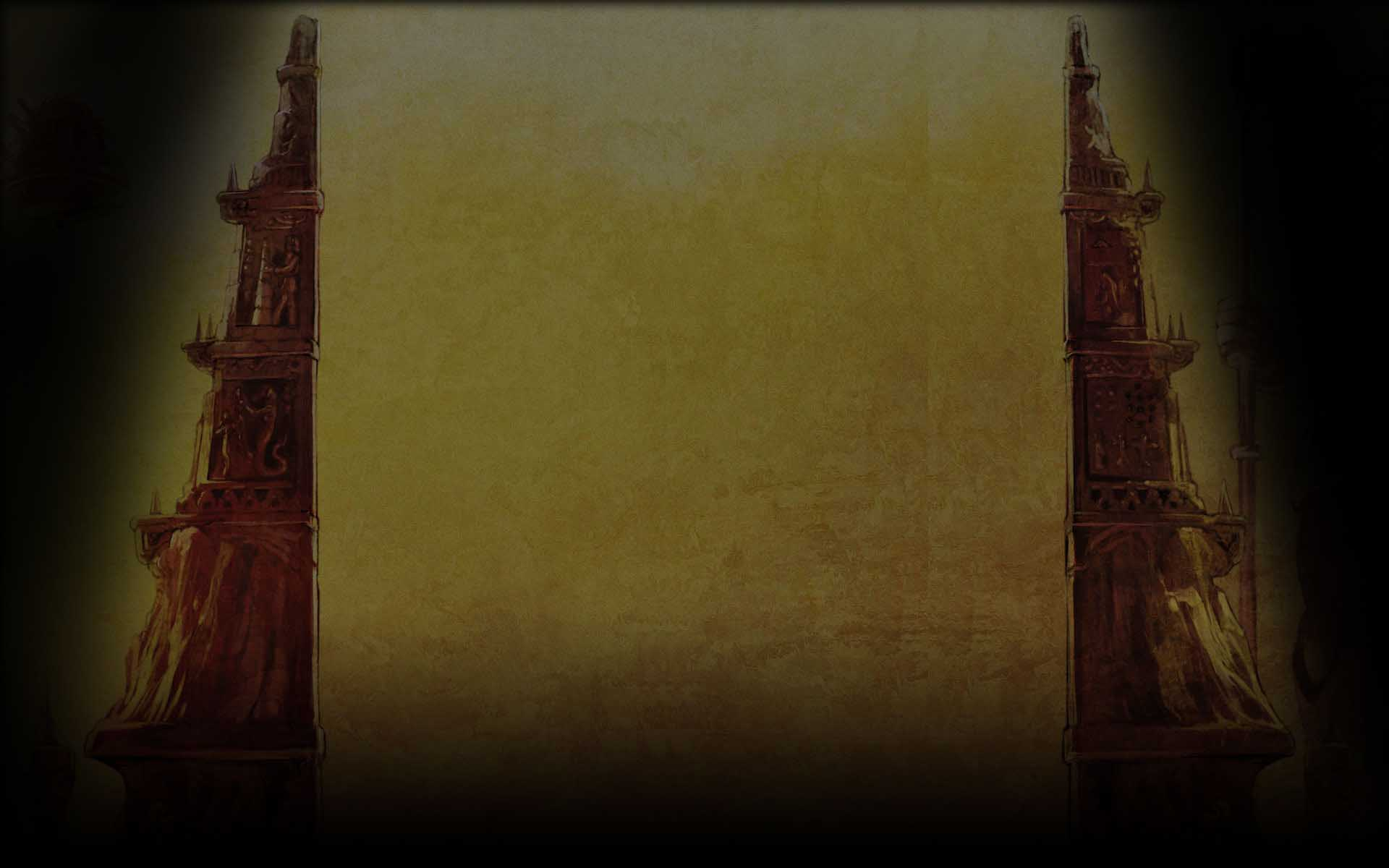 Story
Use handy scanner to find clues from skeletons and tablets
Scan parts of the background
Looking at the map
Talk to NPC’s 
Look around!
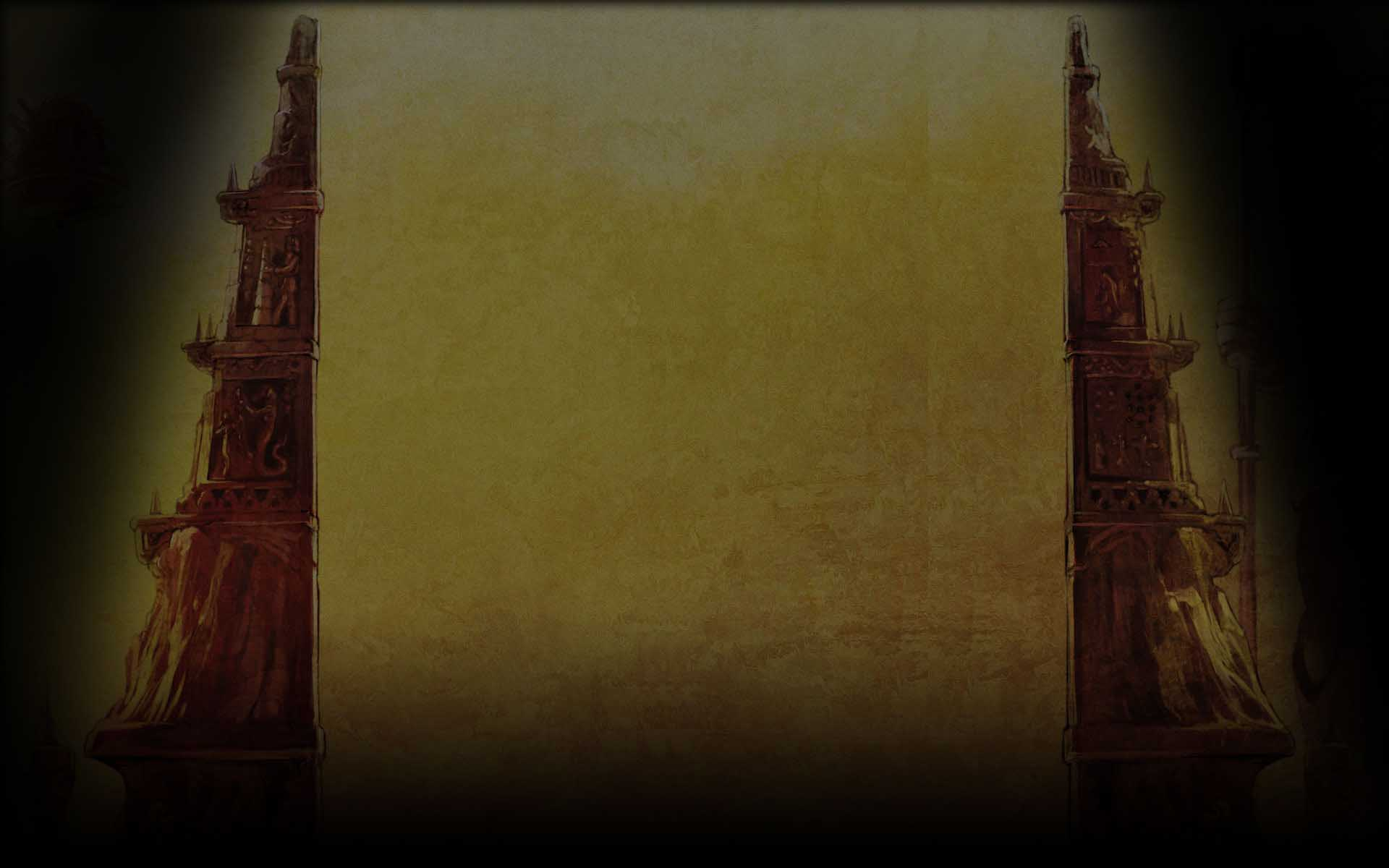 Story in a nutshell
Mother comes down from the sky
She wants to get back to her home (heaven)
Mother creates life so she can return home
Everyone fails… because you can’t return someone to heaven
Mother gets mad and banishes her children
You learn that only your generation can kill her and put her to rest
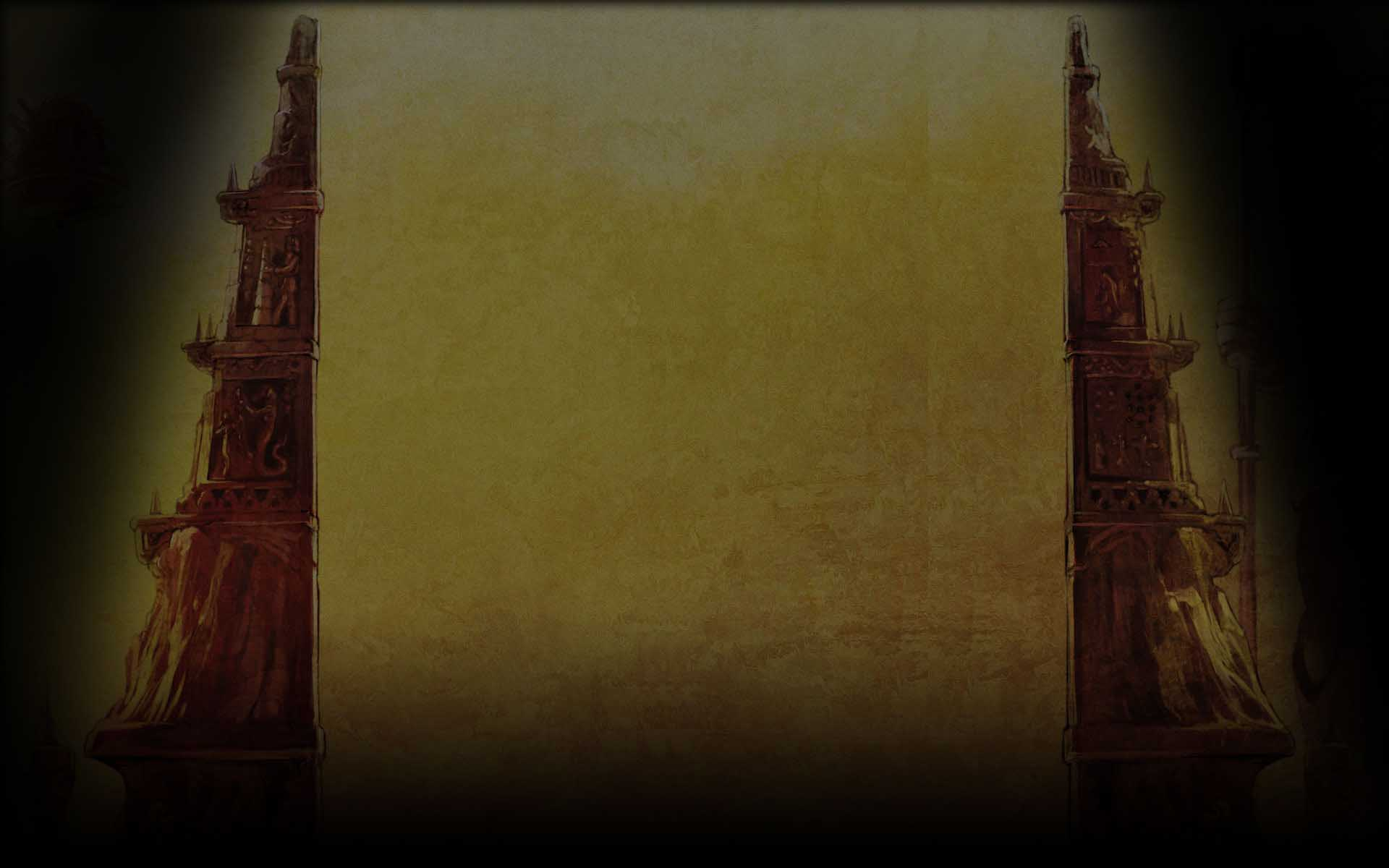 What makes La-Mulana good?
Exploration
Go where you want with some limits
Great story
Challenging
Does not hold your hand
Atmosphere
Every thing has a purpose
Lots of hidden optional treasure
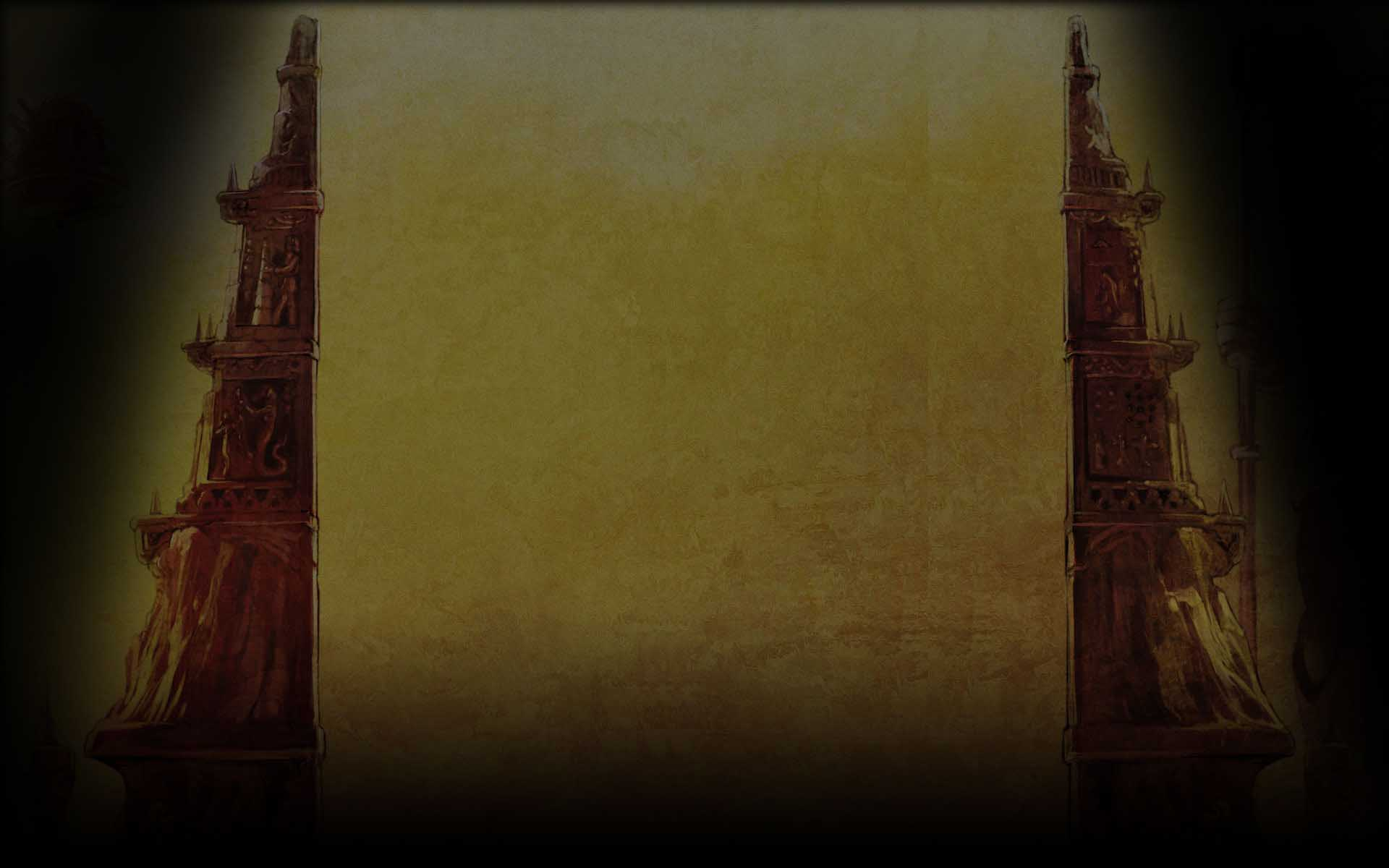 Similarities
Similar feel to castlevania movement wise. With more options however
Similar exploration to super metroid where areas are locked off till an item is obtained. However its less obvious what item would unlock what area.
Bosses have no heath bar so… Monster Hunter but two dimensional?
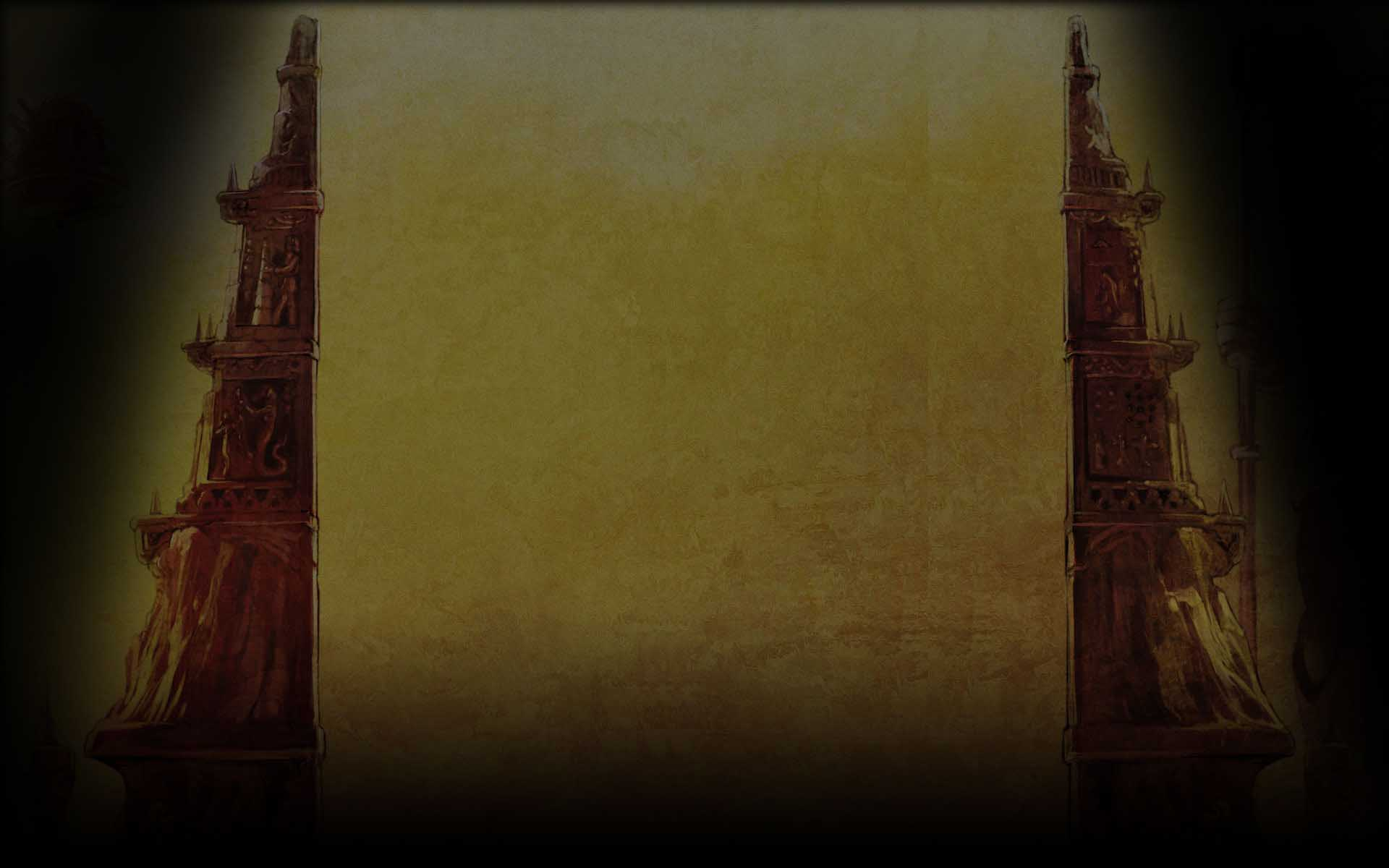 Mistakes?
AI is to pattern dependent
Know you solved a puzzle, but don’t know where to go after that.
To much freedom of roaming.
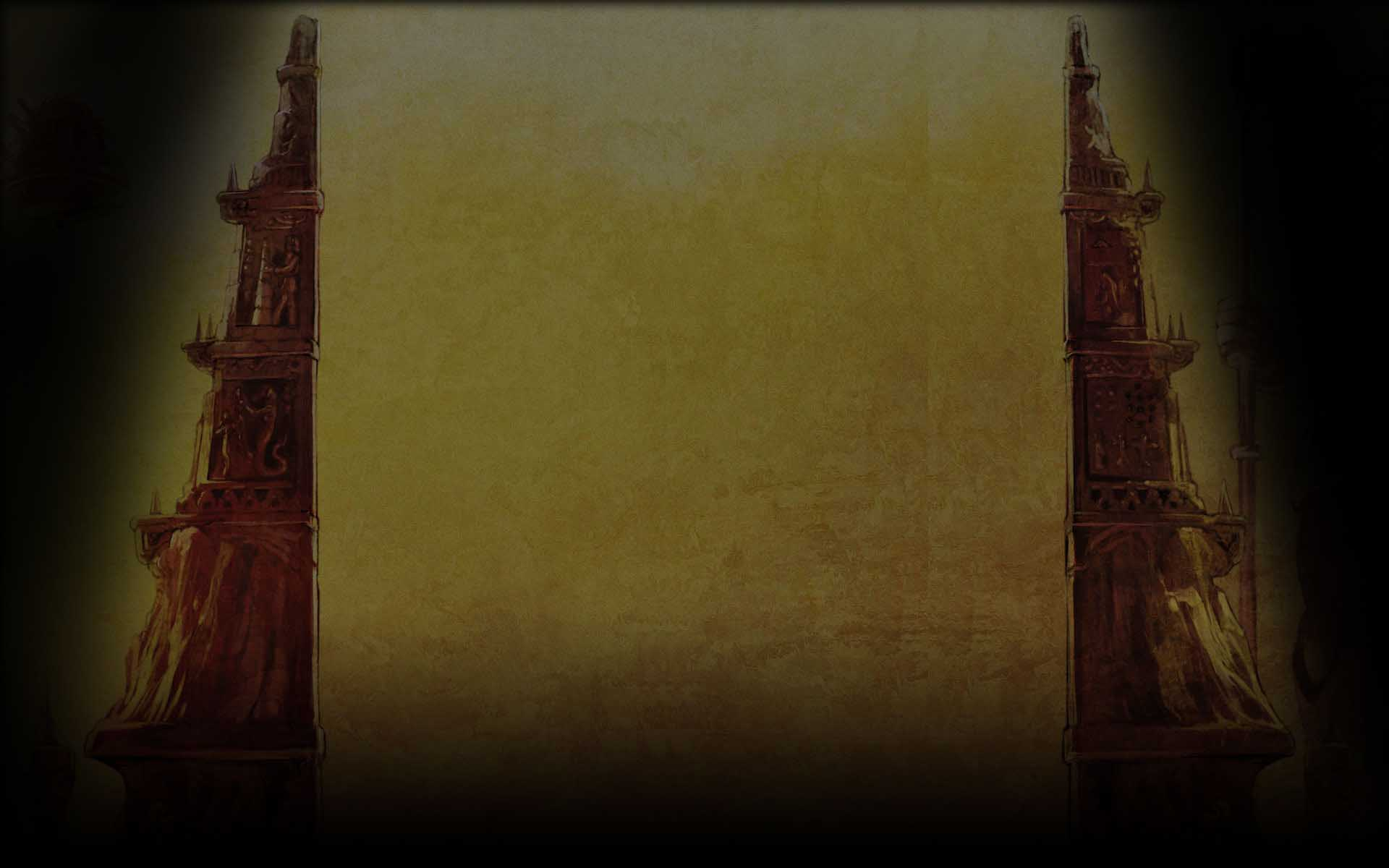 What could be improved?
When a puzzle is solved, you have no clue what was changed. Being fixed in sequel!
UI(PC)
TOO HARD!
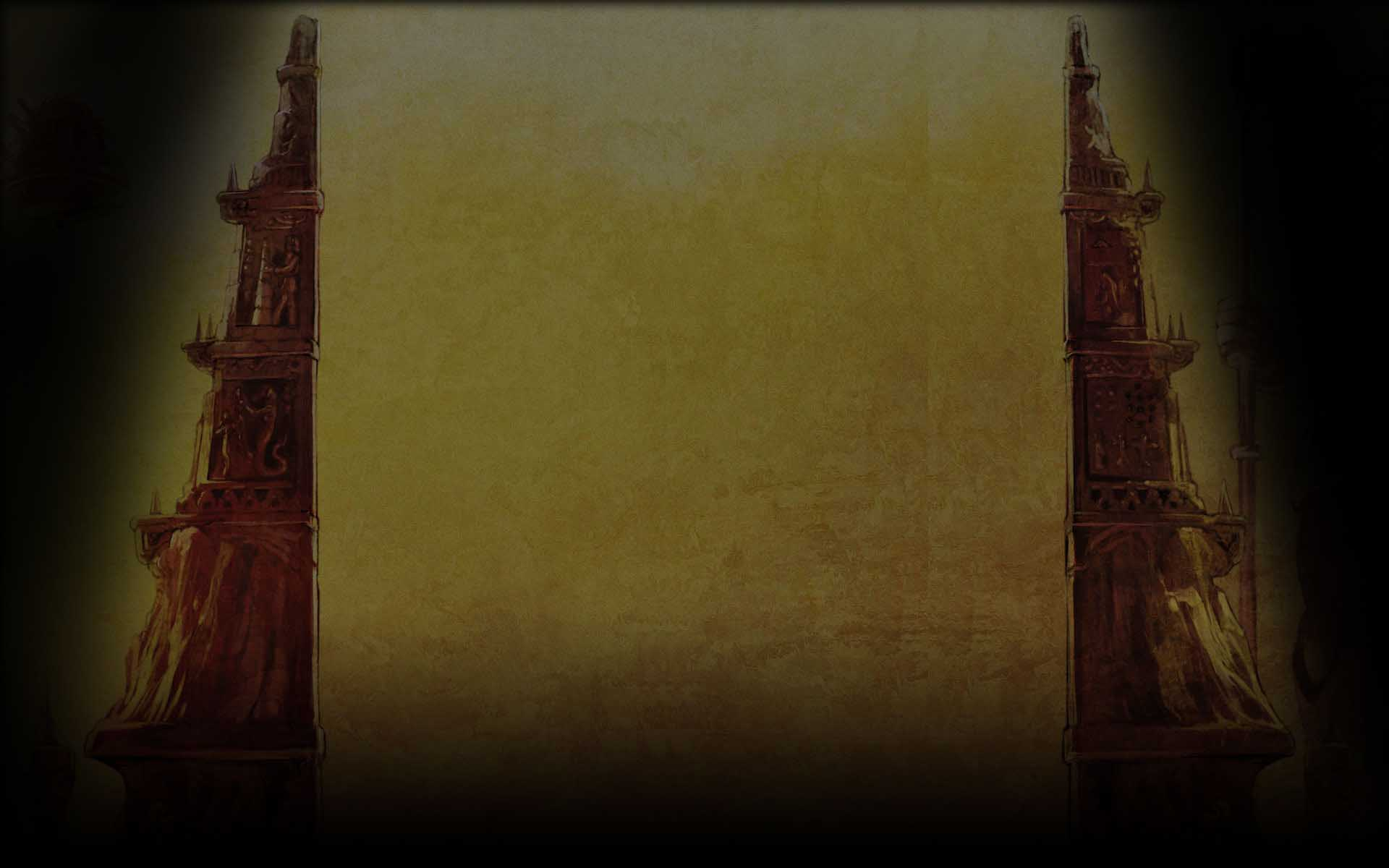 Who is this for?
Anybody looking for a challenge
Discovering a whole made up world
Enjoy unique movement
Puzzle driven
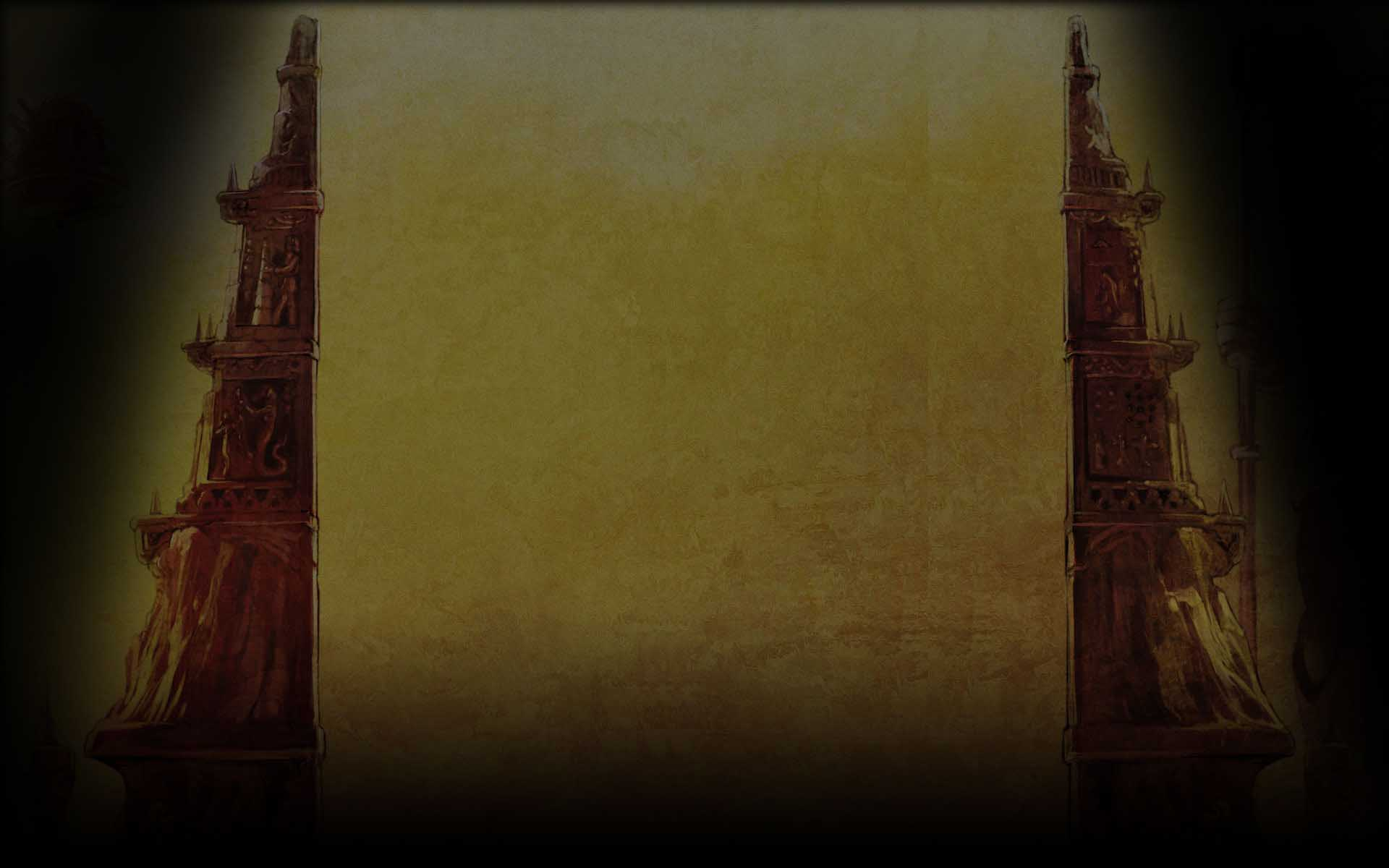 Is the frustration worth it?
For $14.99 on steam, can’t really go wrong if you spend around 50 hours worth of game play. 
Must be determined, insane, or genius. 
Probably a mix
Not to much replay value, but the DLC will provide more frustration!
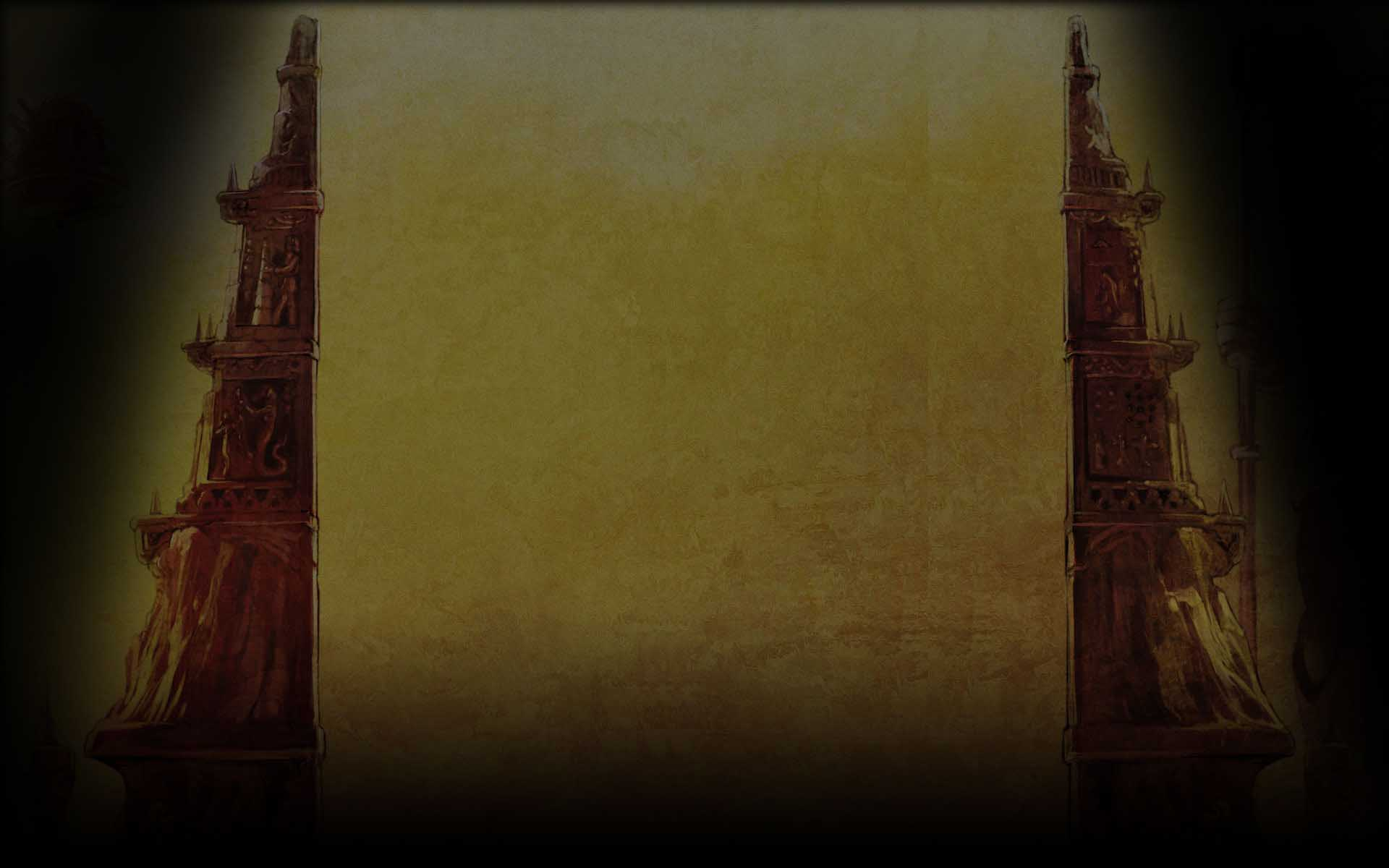 Sequel!